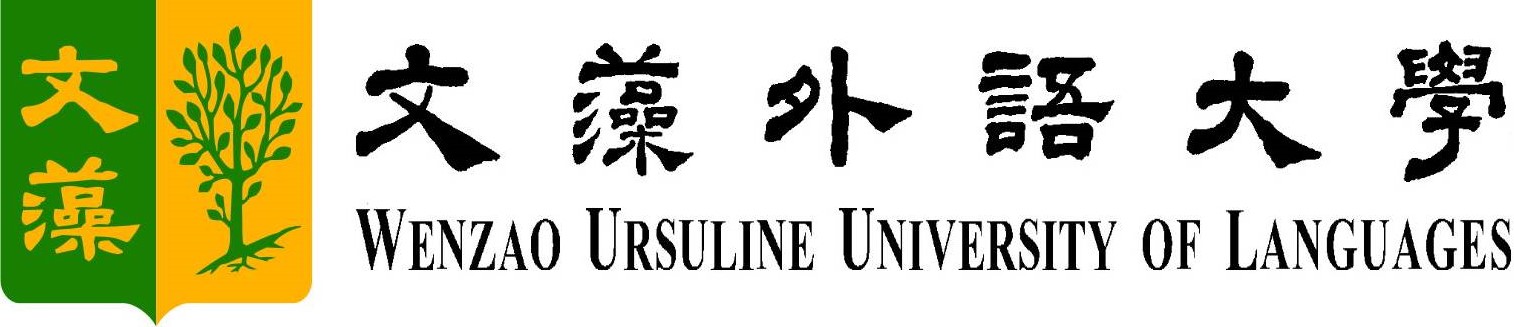 November 26, 2020 (16.40 – 18.40)
the taboos that you shouldn't break when you are talking on the phone
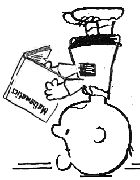 www.chrisbauman.com.au
Warmup Classroom Activity
Find you teammate for today and introduce your friend
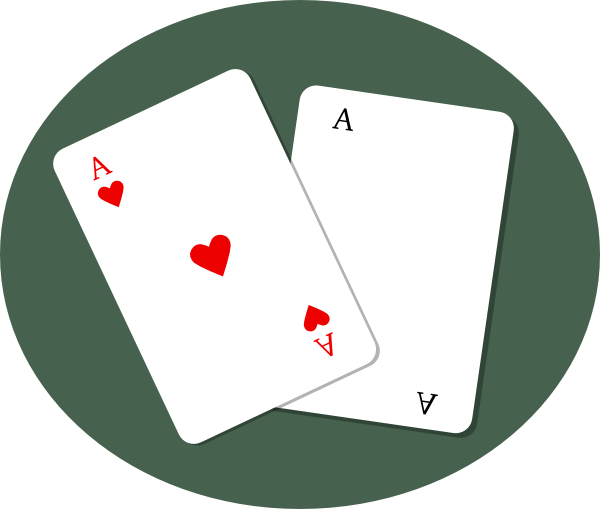 What is your name?
Who is your best friend? 
How did you meet your best friend?
Are you taller that your best friend?
Where is your best friend from?
What do you like to do with your best friend?
Initial Discussion
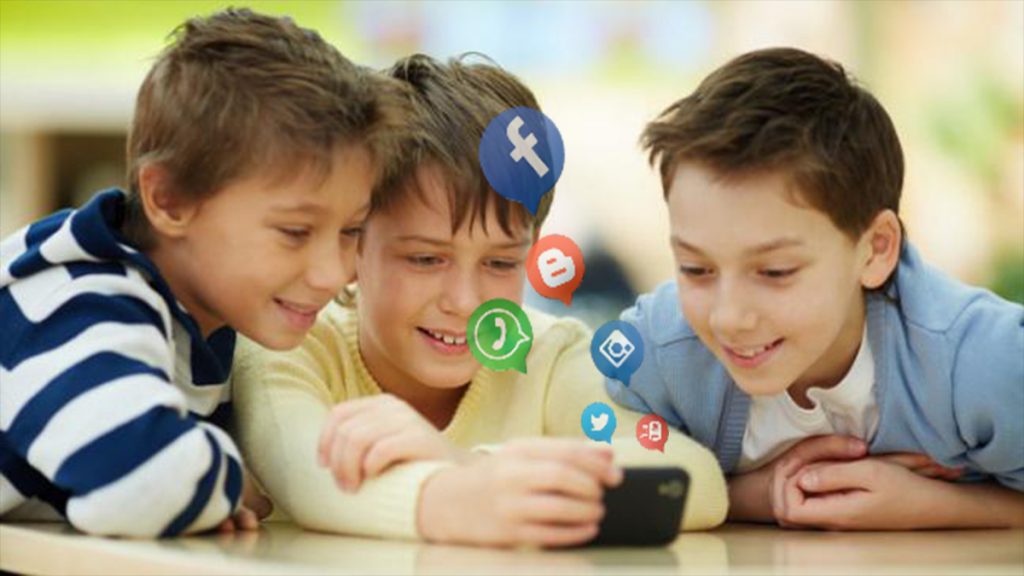 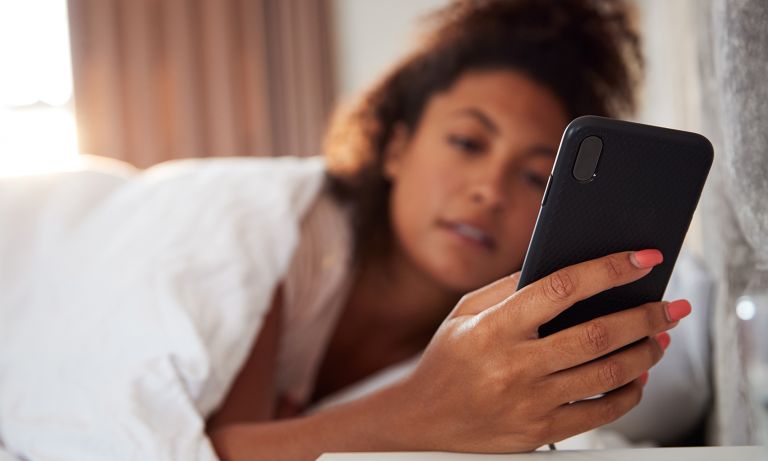 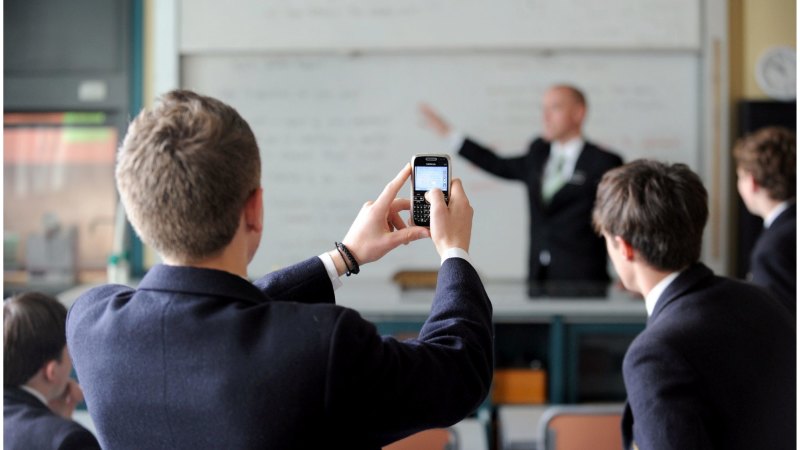 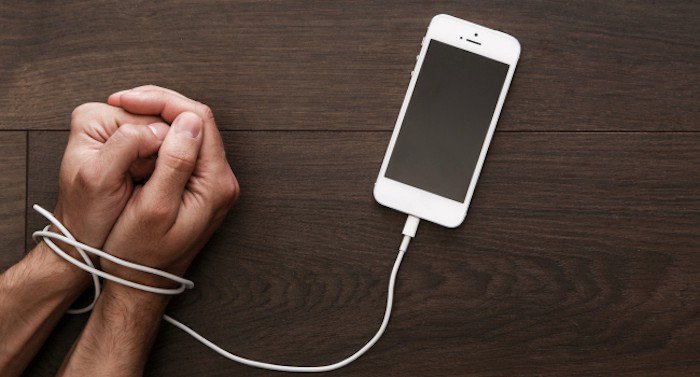 www.chrisbauman.com.au
Agenda
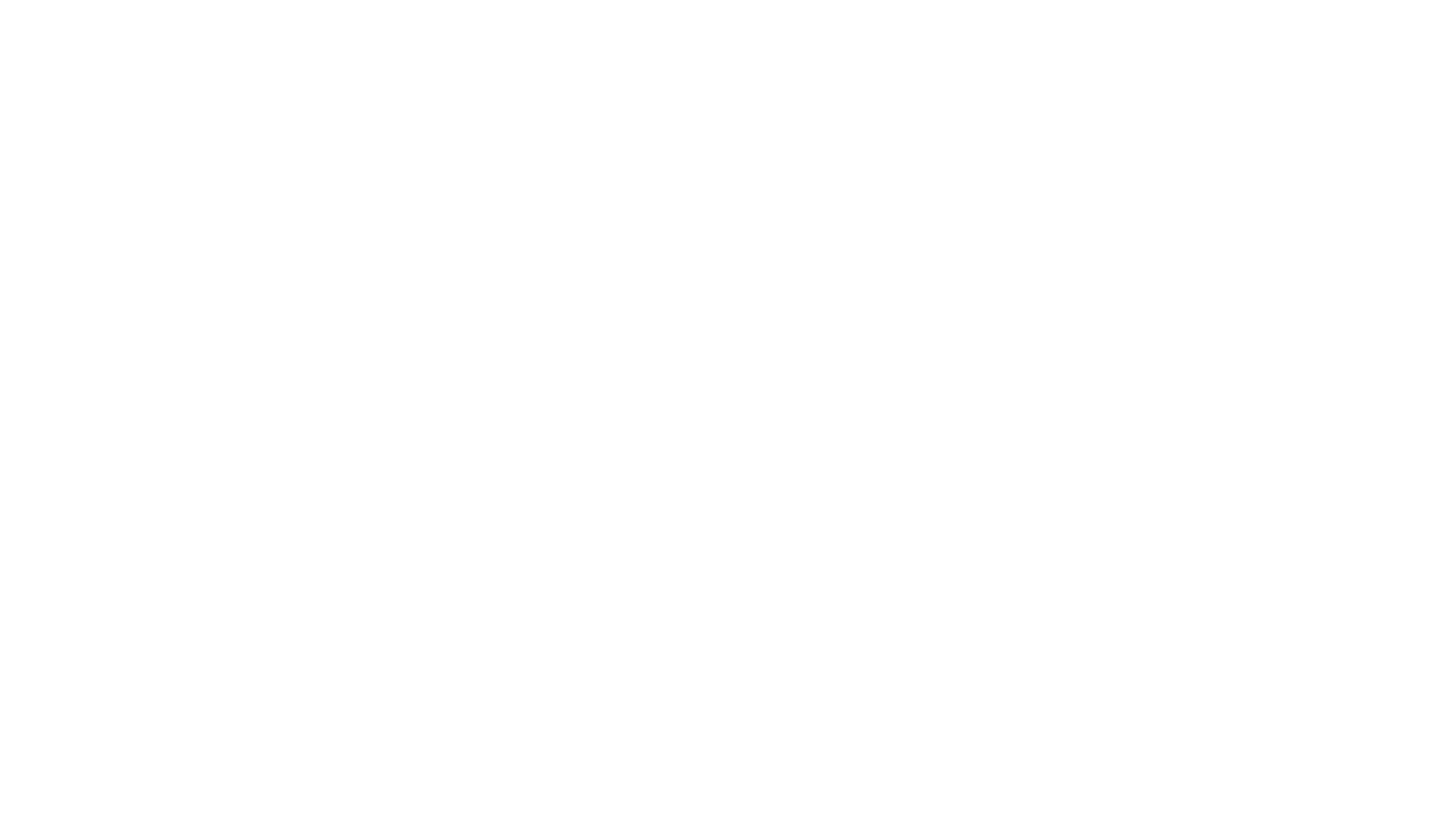 Body language shapes who we are (How we communicate)
Cellphone Etiquette 
Relationships
Tips
Addiction
Numbers
Emoji Icons
Privacy
Switching off
www.chrisbauman.com.au
Body Audit (posture)
Smaller
Crossing your legs
Wrapping your ankles
Spread out
Crossing your arms
Facial expression
What is your body language communicating?
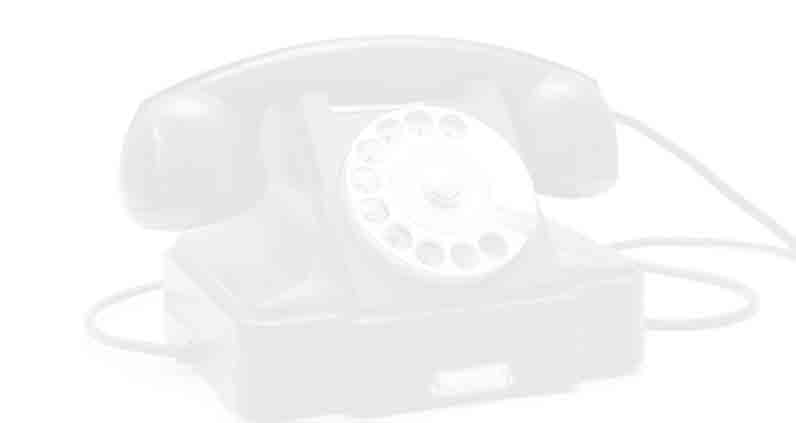 Discuss
Slide 4 – 8 body language
www.chrisbauman.com.au
The body language of others
www.chrisbauman.com.au
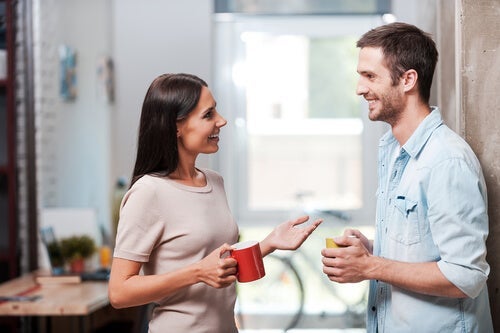 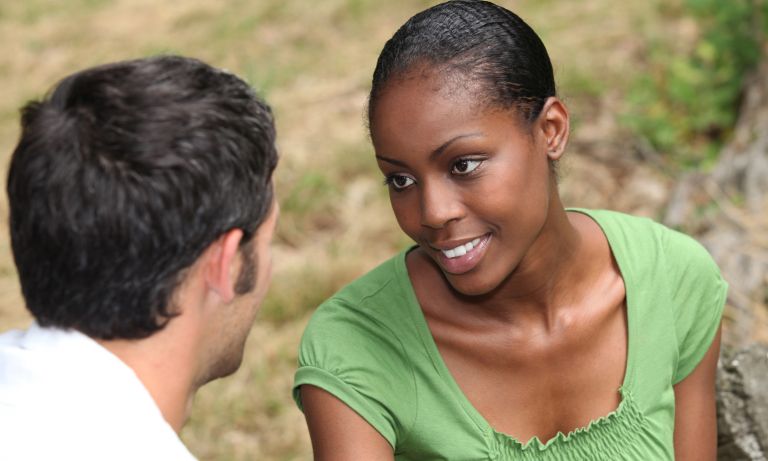 In face to face conversation there is more information available
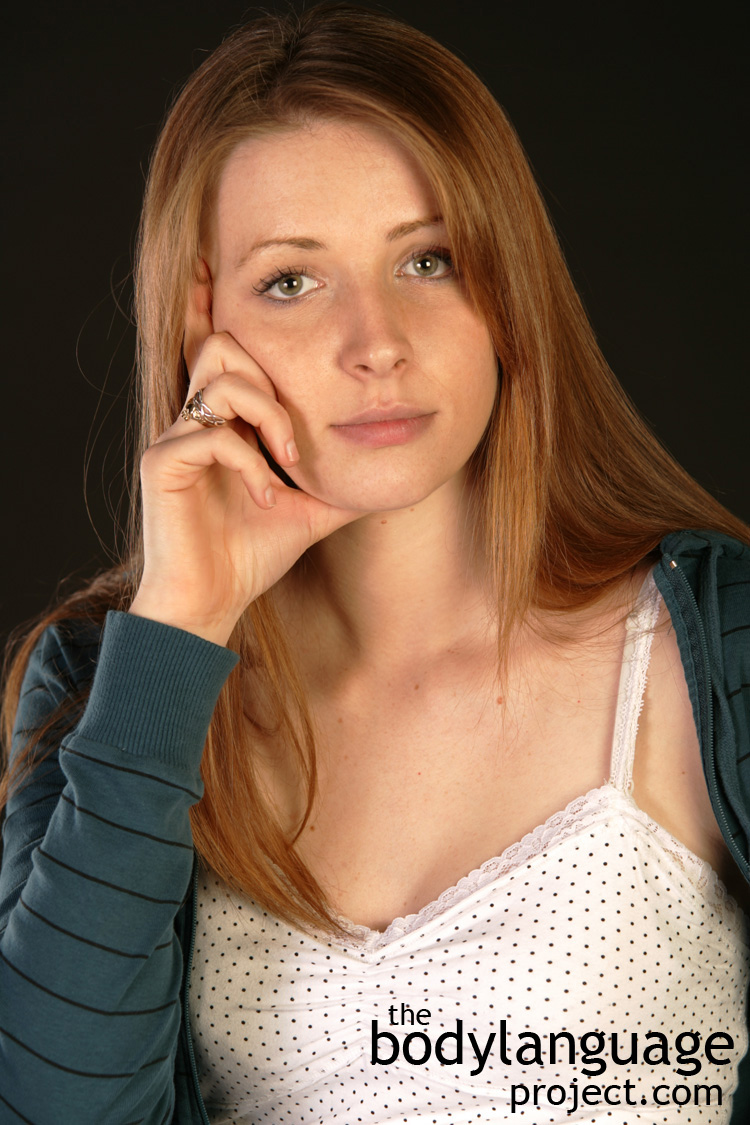 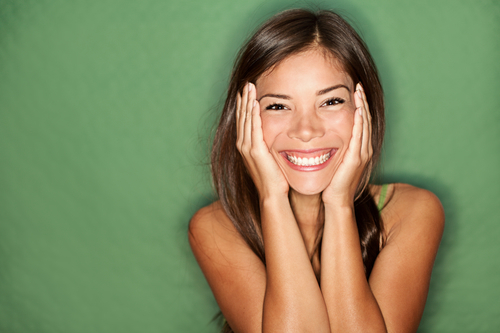 www.chrisbauman.com.au
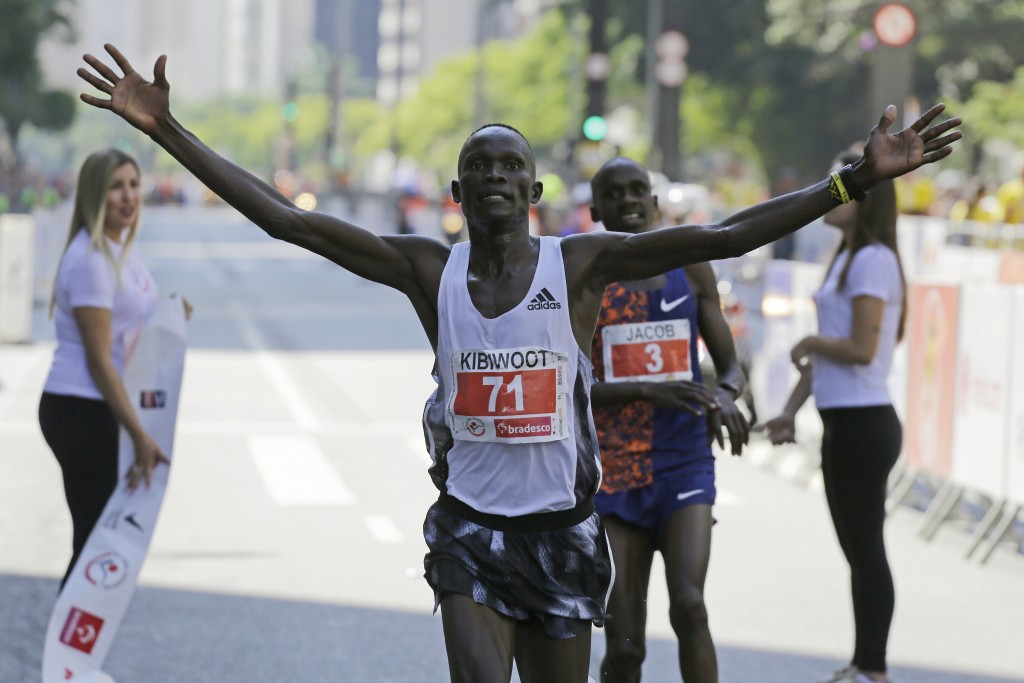 www.chrisbauman.com.au
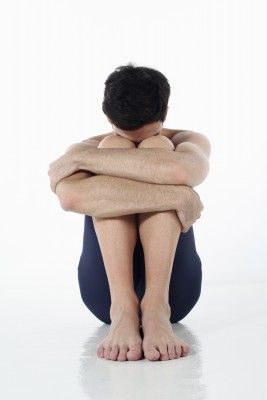 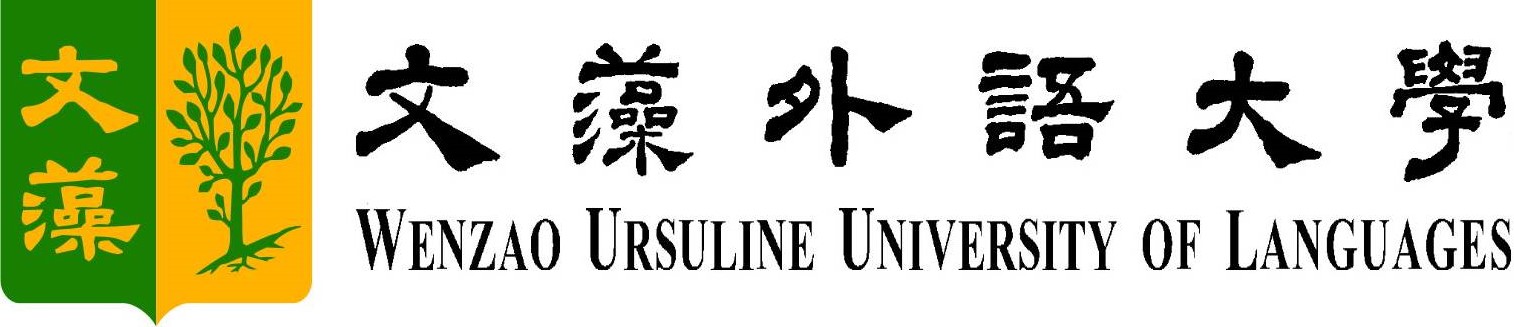 www.chrisbauman.com.au
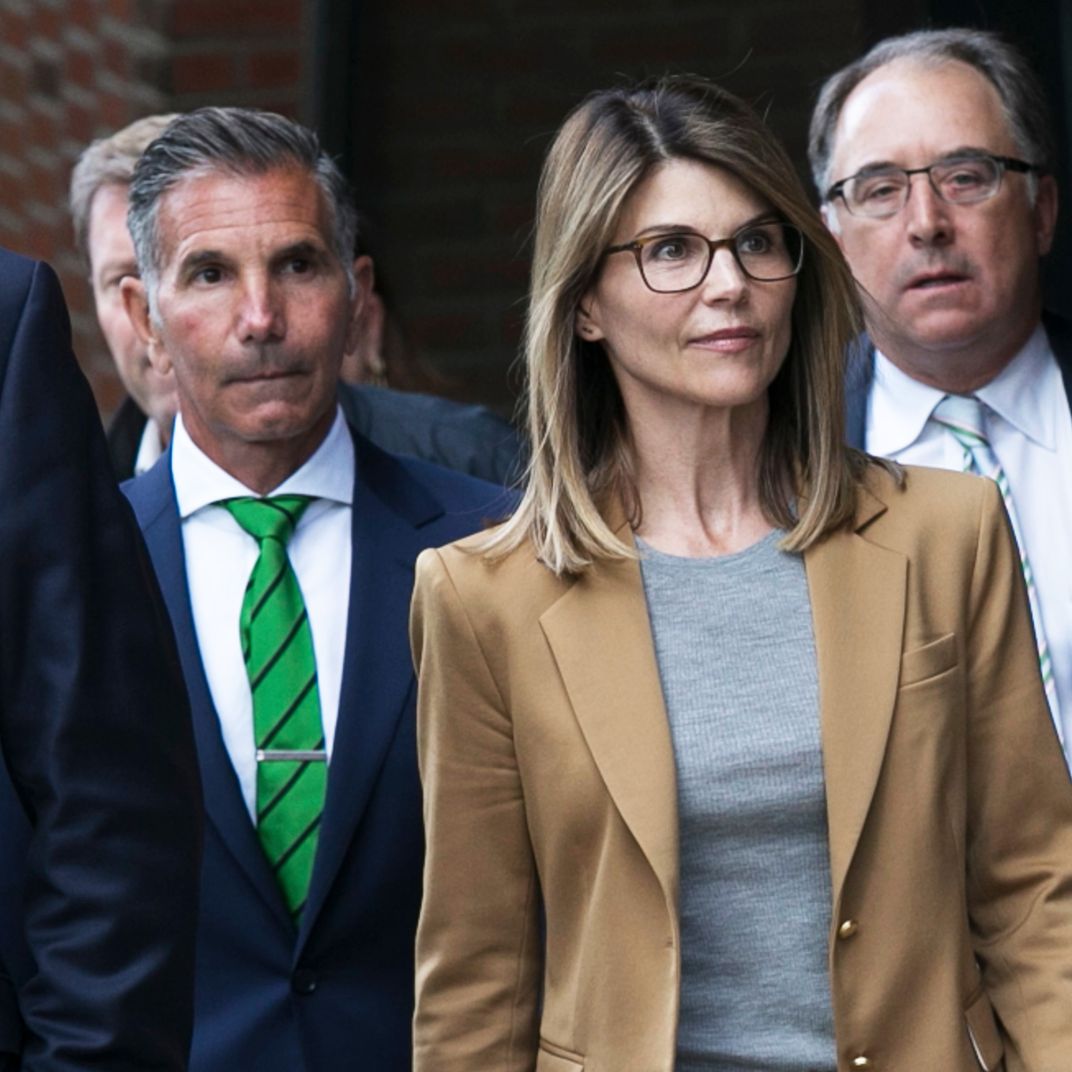 We do the opposite of others
www.chrisbauman.com.au
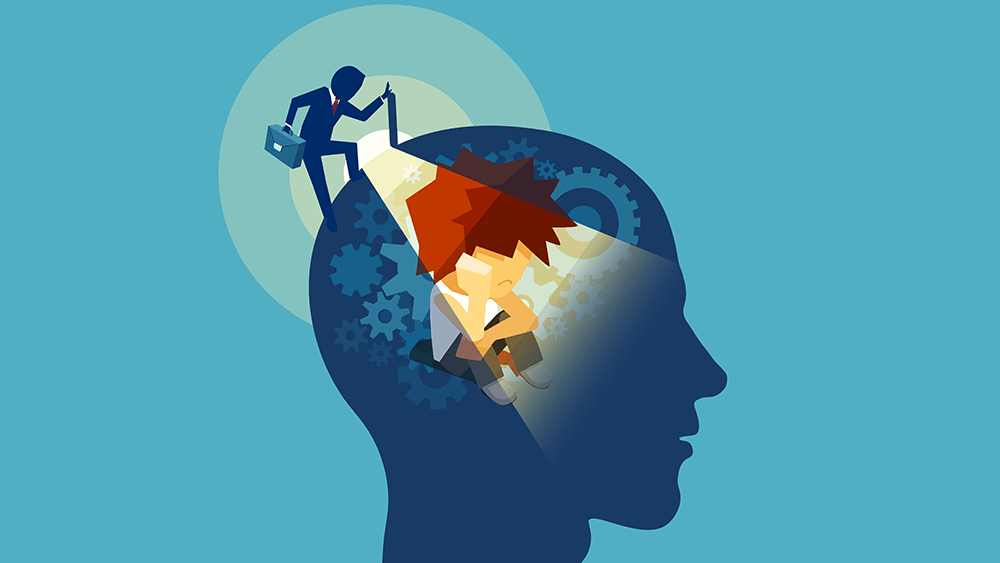 Psychology
1. Our minds change our bodies
2. Our bodies also change our minds
www.chrisbauman.com.au
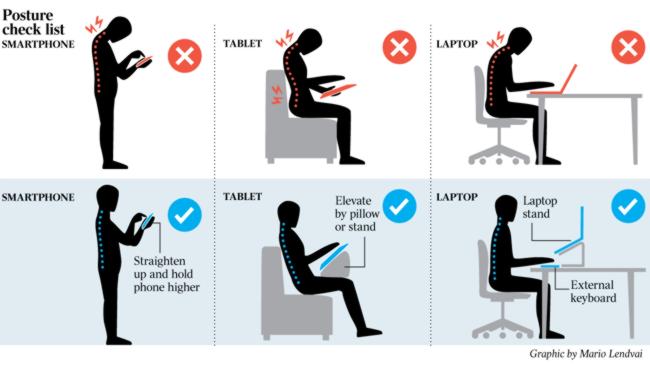 www.chrisbauman.com.au
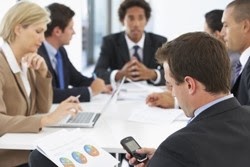 Is cellphone use part of our body language?
www.chrisbauman.com.au
There are two audiences for non-verbal queues
Other people:   (outcome)
Our thoughts, feelings and physiology are influenced by our non-verbal language
Ourselves:
Do our non-verbals govern how we think and feel about ourselves?  Hence, they affect the way that we communicate with each other.
www.chrisbauman.com.au
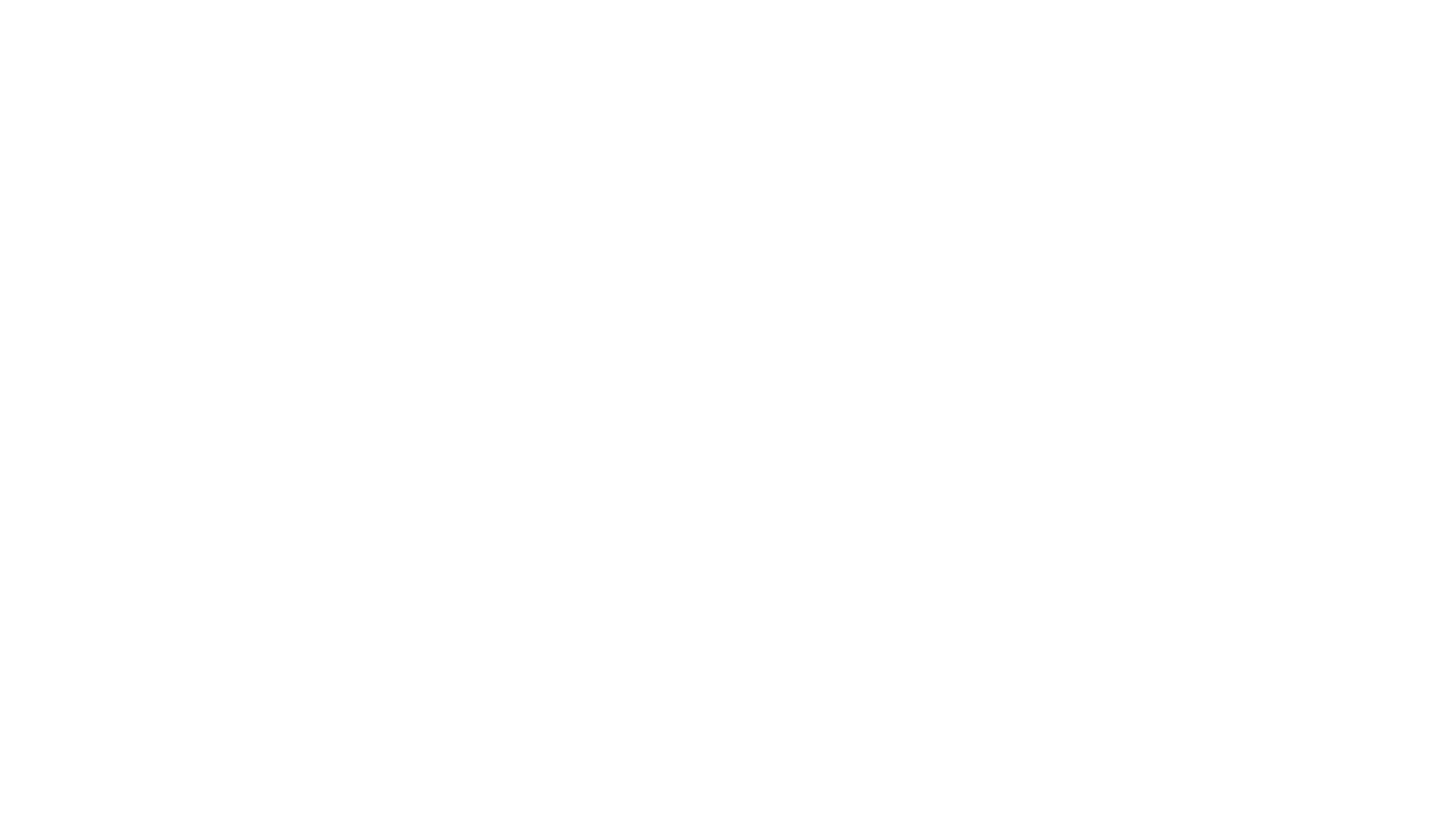 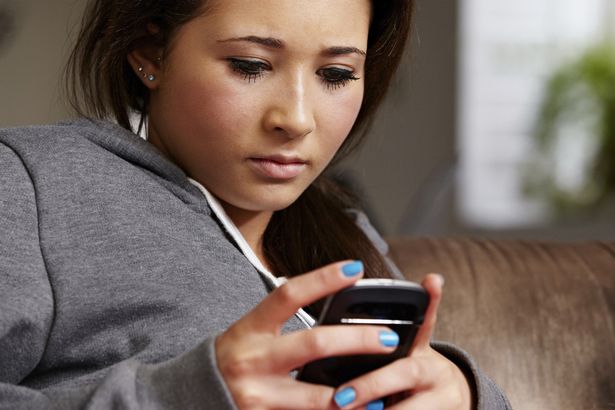 Cellphone Etiquette
https://youtu.be/la1lRcq2-LU
What is the company policy in relation to the use of mobile phones?
Do cellphones help build strong interpersonal relationships?
What message do you send when you put your phone away while interacting with others?
www.chrisbauman.com.au
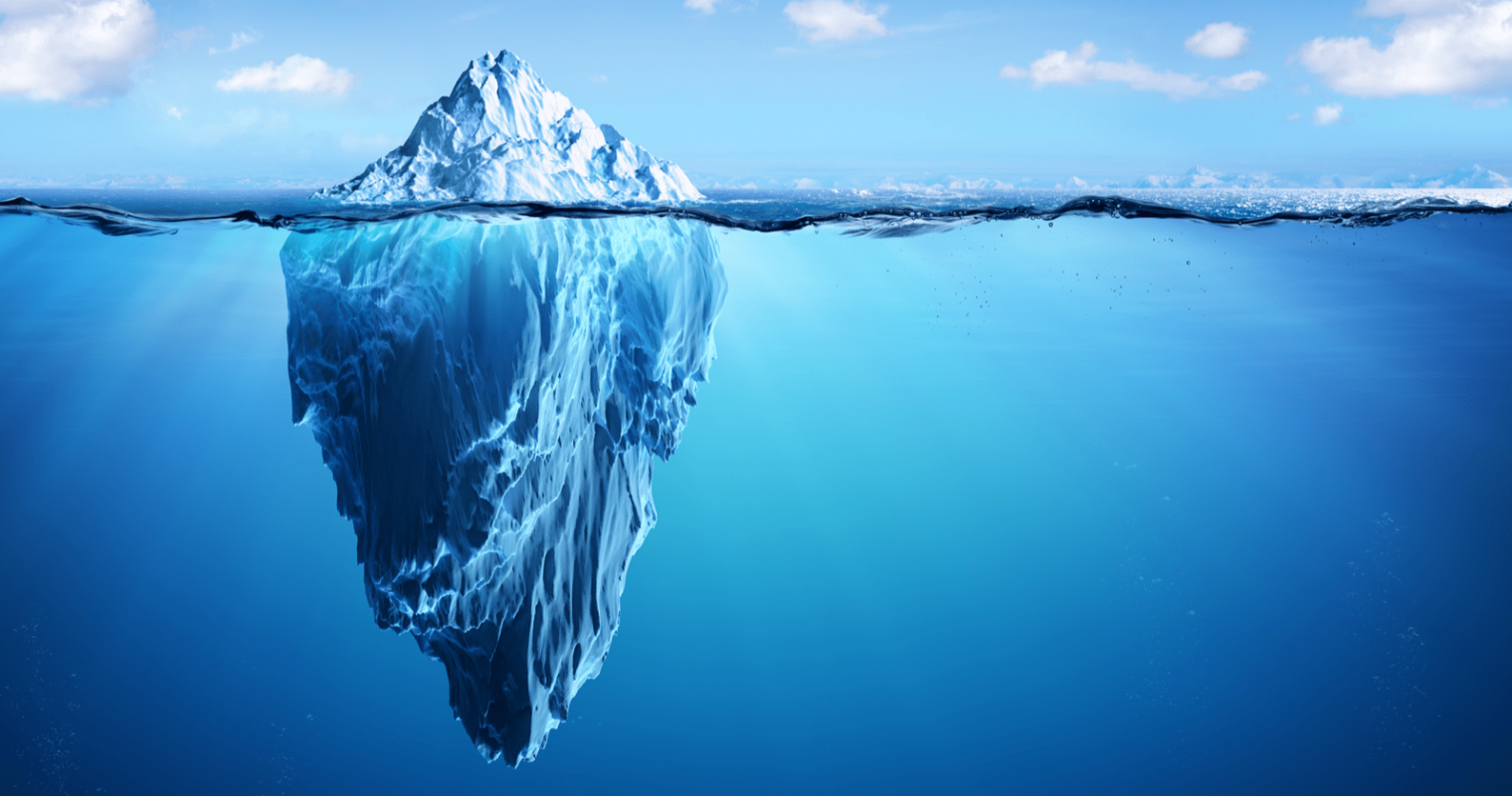 When are relationships built?
During the times that your cellphone 
is out of sight.
www.chrisbauman.com.au
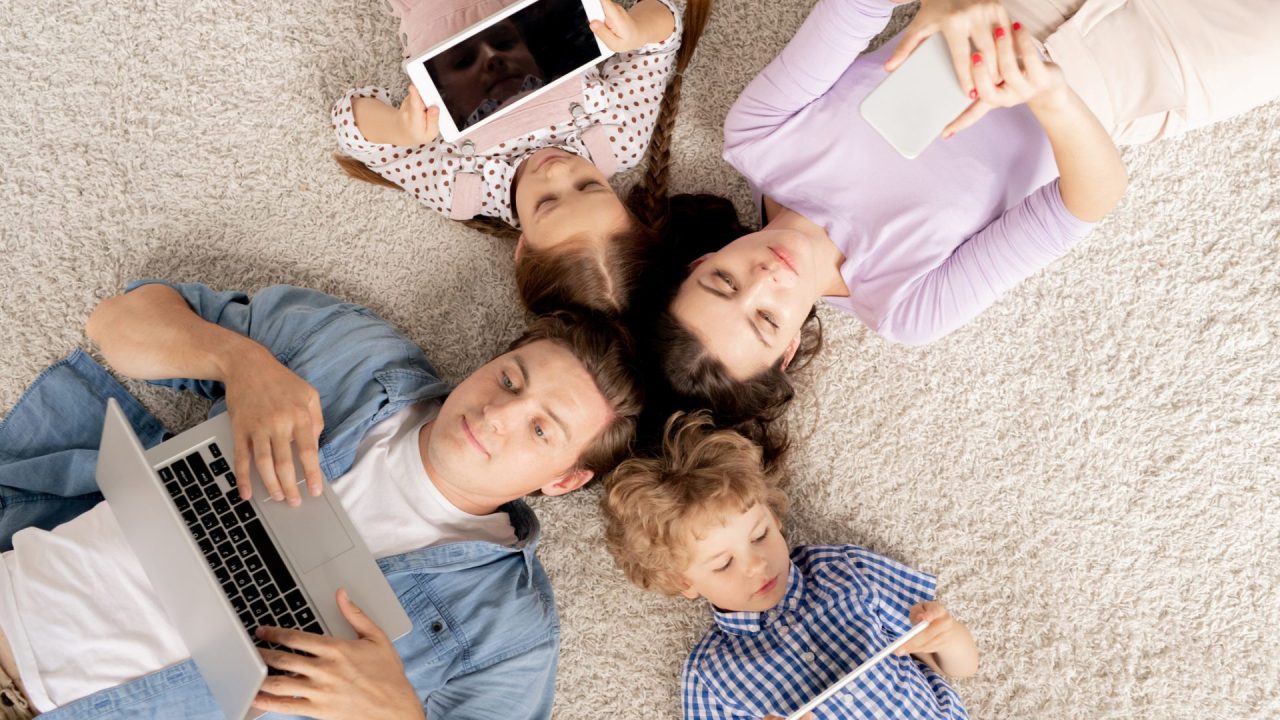 “Conversational competence might be one of the biggest skills that the educational system fails to teach”
Communicating through screens
Text
Email
Instant message (IM)
Social media
What happened to – 
face to face interaction?
www.chrisbauman.com.au
10 rules
1. Don’t multi-task (be present)
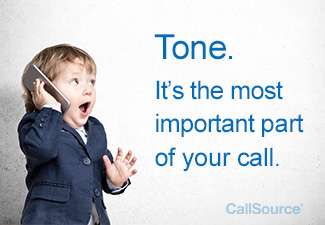 10 rules
2. Don’t pontificate (opinion without feedback)
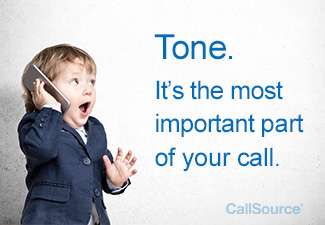 Enter every conversation assuming that you have something to learn.  True listening means setting aside one’s self.  “Being a great conversationalist is being a good listener” Dale Carnegie.
10 rules
3. Ask open ended questions
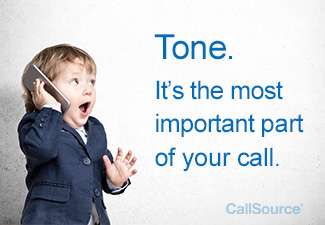 10 rules
4. Don’t let your mind drift and attempt to incorporate the thought (let these thoughts go).
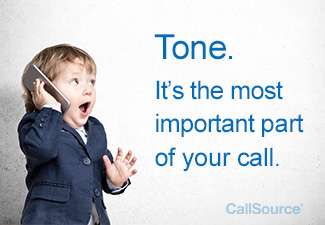 10 rules
5. If you don’t know - then say that you don’t know
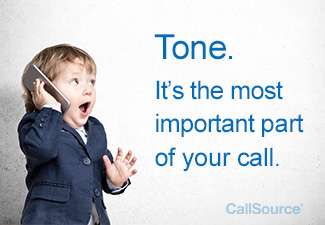 10 rules
6.   Don’t equate your experience with theirs….don't try and say how the same thing happened to you
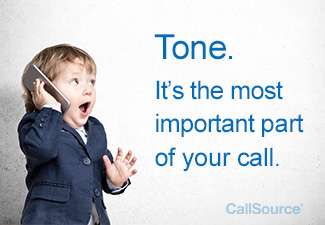 10 rules
7.  Don’t repeat yourself over and over
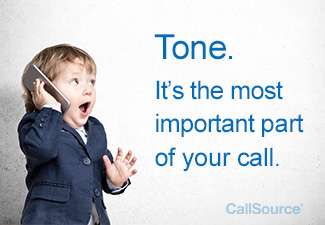 10 rules
8.   Avoid too many small details
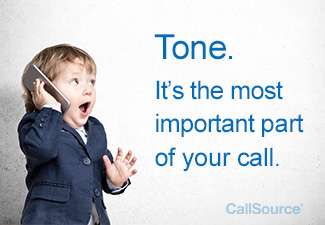 10 rules
9. Listen actively. Listen to understand, not just reply.
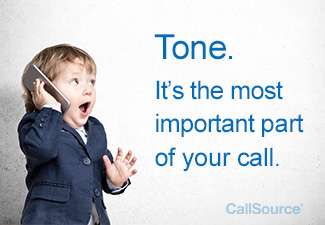 10 rules
10. Be Brief – Short enough to gain interest, but long enough to cover the subject
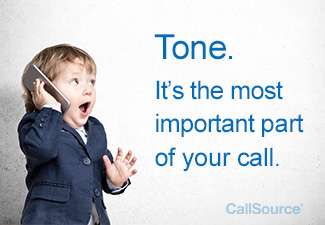 How to win friends and influence people
https://youtu.be/wtNOq1Bwtt4 (4min)
www.chrisbauman.com.au
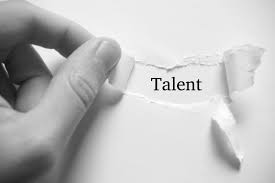 “Everyone has some hidden amazing thing about them” and with better listening we can find it.
www.chrisbauman.com.au
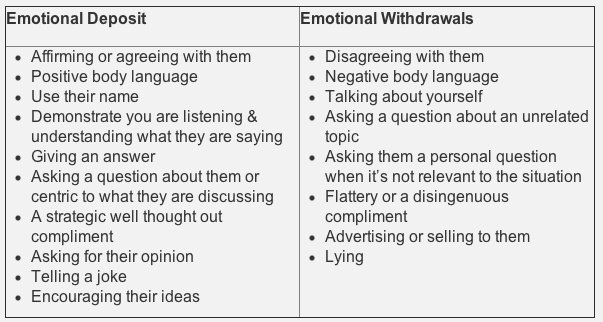 www.chrisbauman.com.au
Phone Tips
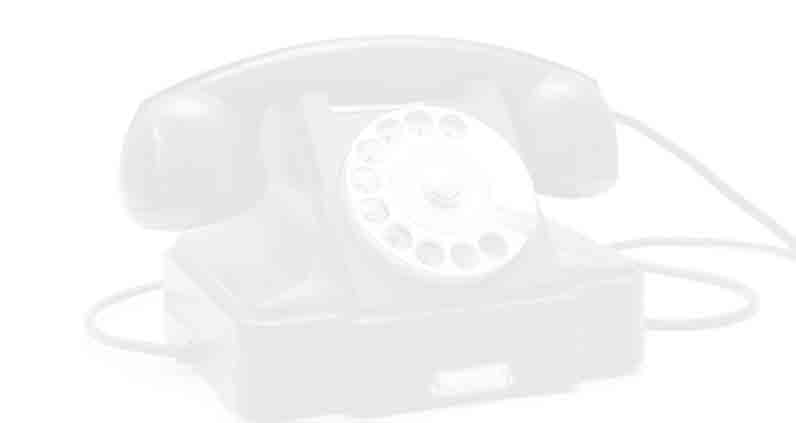 1. Choose a quiet space.
Maintain focus and avoid distraction. 
If children are around or sleeping, they can become unpredictable distractions. 
Avoid places like the outdoors, your car, or any other noise-prone area. 
Telecommuting requires a quiet space to work
www.chrisbauman.com.au
https://www.flexjobs.com/blog/post/5-tips-successful-phone-interview-v2/
Phone Tips
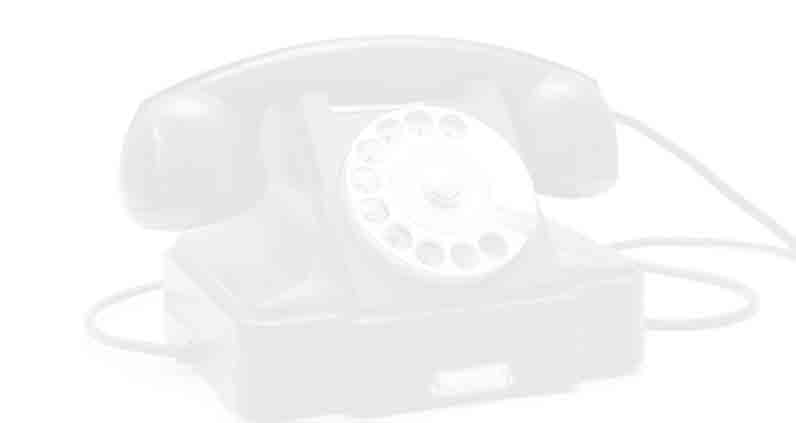 2. Remove other distractions
What other things can distract you when you are trying to work?
www.chrisbauman.com.au
https://www.flexjobs.com/blog/post/5-tips-successful-phone-interview-v2/
Phone Tips
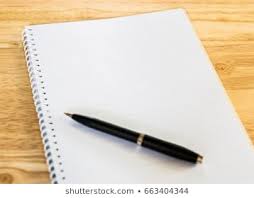 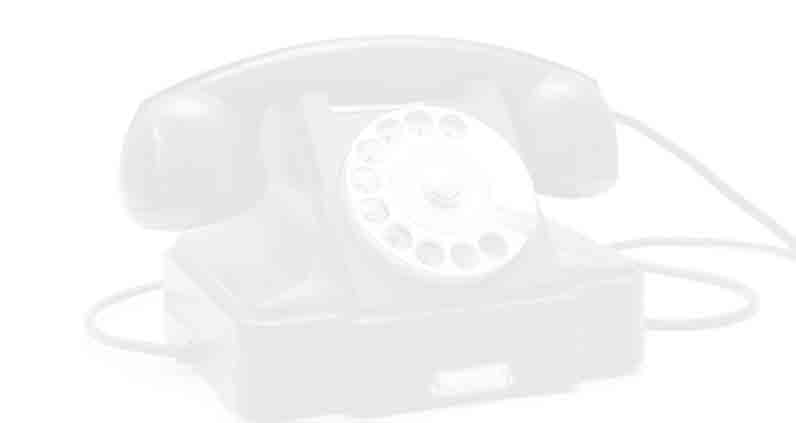 3. Outline your talking points
Where do you write the notes that you prepare?
How do you set out your notes?
Be prepared (have pertinent information at your fingertips)
Take notes
www.chrisbauman.com.au
https://www.flexjobs.com/blog/post/5-tips-successful-phone-interview-v2/
Phone Tips
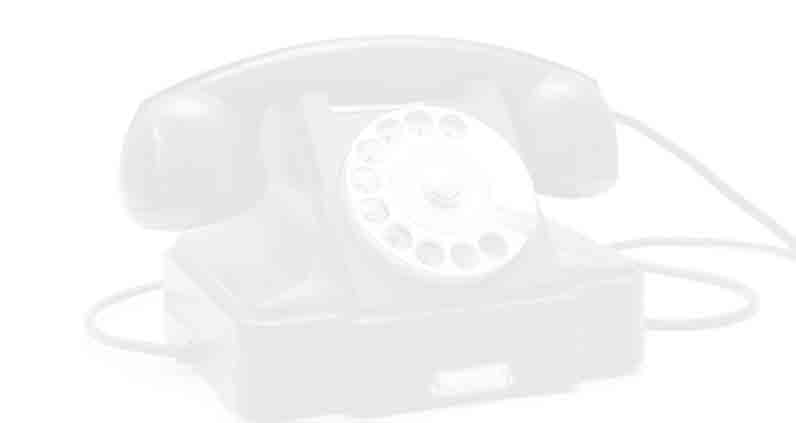 4. Consider what you wear
Dress for success
Be confident
www.chrisbauman.com.au
https://www.flexjobs.com/blog/post/5-tips-successful-phone-interview-v2/
Phone Tips
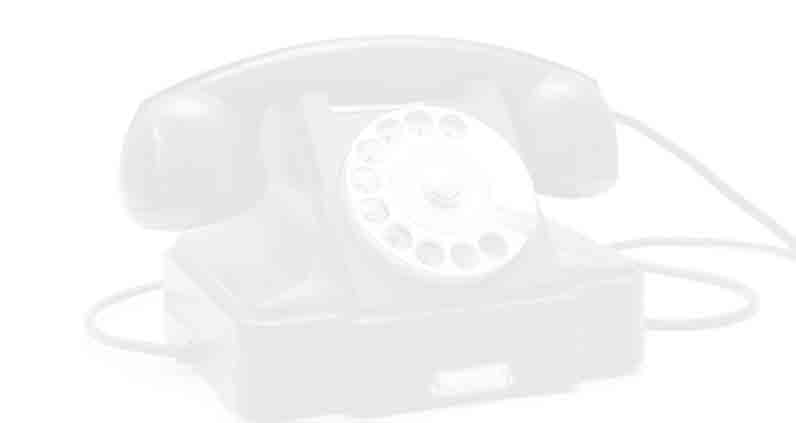 5. Smile
Your smile can come through in your voice
It can also calm your nerves
Try saying 
– I am going to get this sale
- I am going to get this sale (while smiling) …. This elevates your voice
Small team activity
www.chrisbauman.com.au
https://www.flexjobs.com/blog/post/5-tips-successful-phone-interview-v2/
Phone Tips
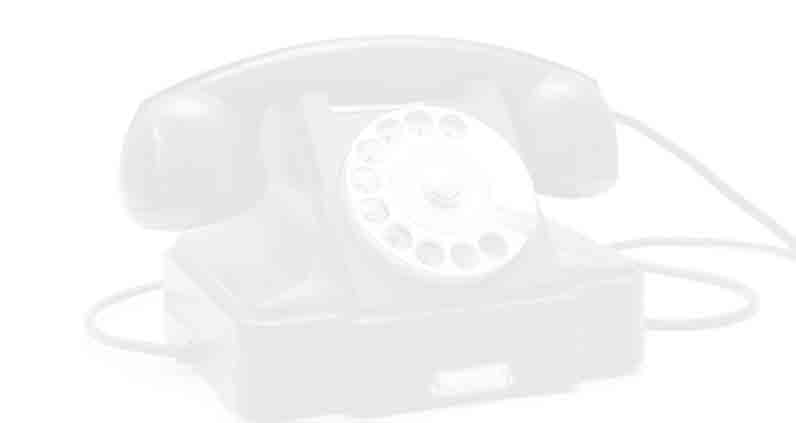 6. Body Language.
We mentioned this above

Sitting up straight, 
don’t fidget with your hands, 
manage your breathing
www.chrisbauman.com.au
https://www.flexjobs.com/blog/post/5-tips-successful-phone-interview-v2/
Phone Tips
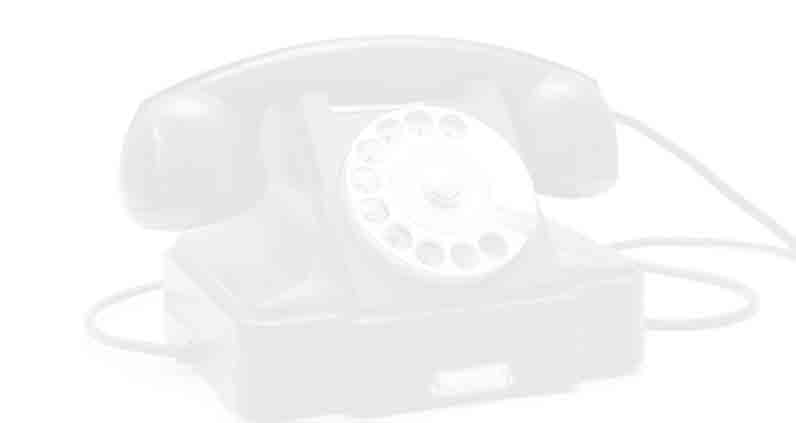 7. Don’t interrupt 
Give more time than you would normally after a person has finished speaking to ensure they’re done
www.chrisbauman.com.au
https://www.flexjobs.com/blog/post/5-tips-successful-phone-interview-v2/
Phone Tips
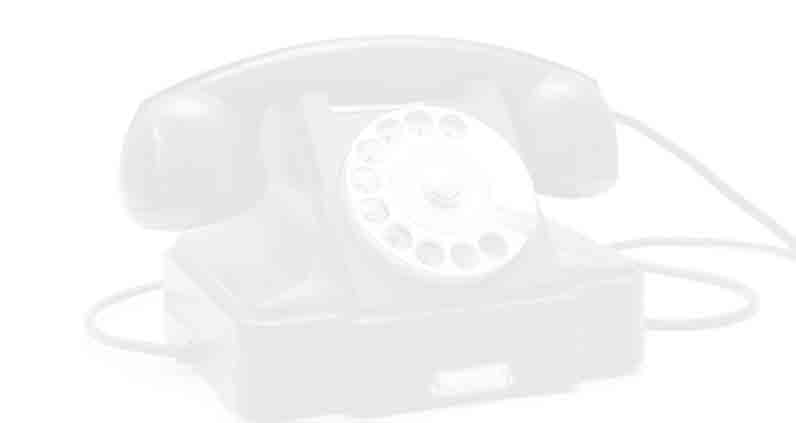 8. Ask Questions
Have some questions prepared
Sample interview questions

What makes it really good day?
What makes it a challenging day?
What does a successful employee look like to you?
How will my work performance be evaluated?
www.chrisbauman.com.au
https://www.flexjobs.com/blog/post/5-tips-successful-phone-interview-v2/
Phone Tips
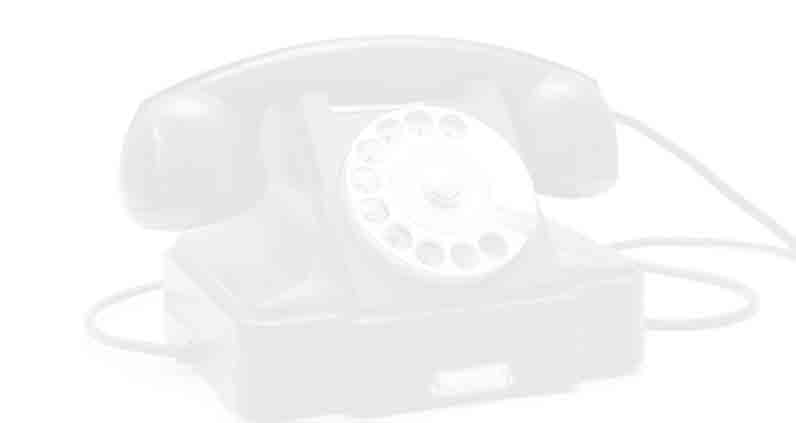 9. Follow up
Send a thank you note
Send a thank you email (to who?)
Include

Time
Add a couple of main points
Reiterate your enthusiasm
www.chrisbauman.com.au
https://www.flexjobs.com/blog/post/5-tips-successful-phone-interview-v2/
Phone Tips
Phone Tips
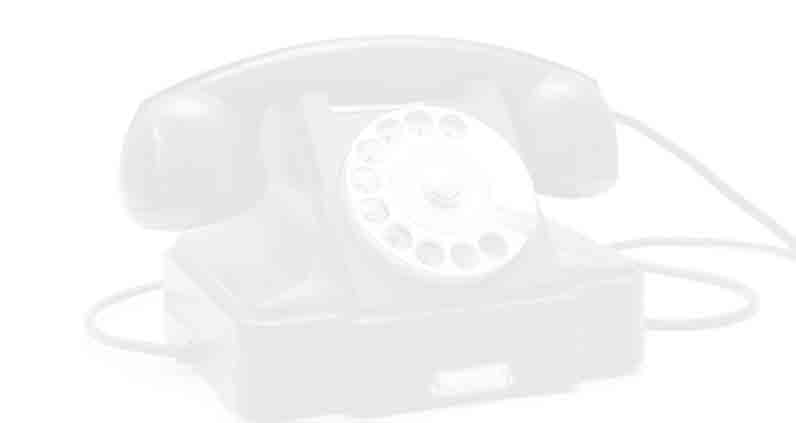 10. Uncomfortable pauses
Don’t talk through the moments of silence
www.chrisbauman.com.au
https://www.flexjobs.com/blog/post/5-tips-successful-phone-interview-v2/
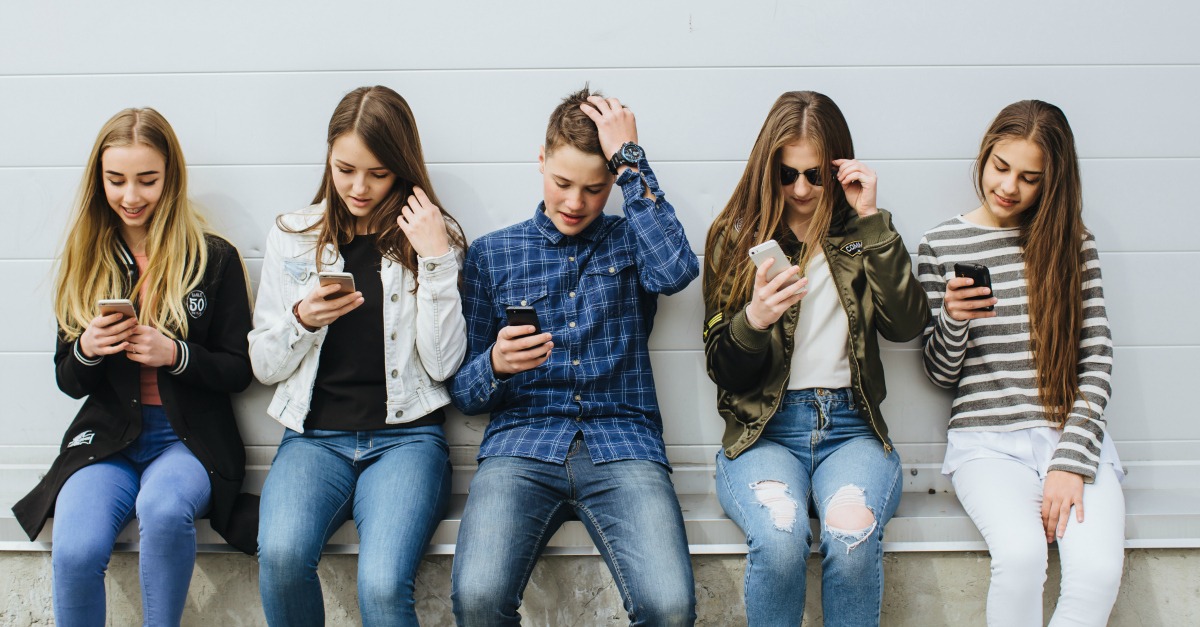 Addiction
https://youtu.be/PMEqLzWrMIo
www.chrisbauman.com.au
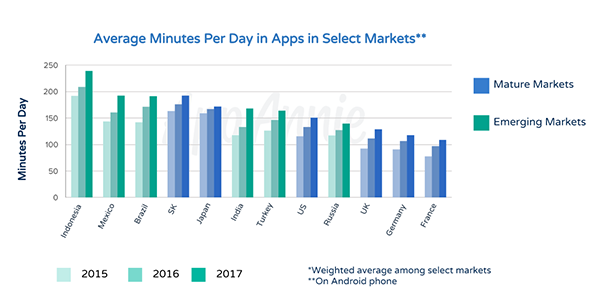 How many apps on your cellphone vie for your attention?
www.chrisbauman.com.au
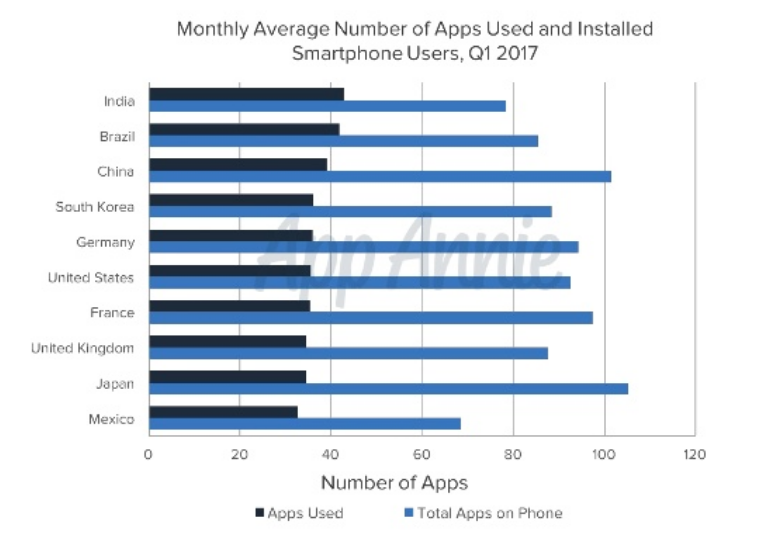 www.chrisbauman.com.au
Emoji Icons
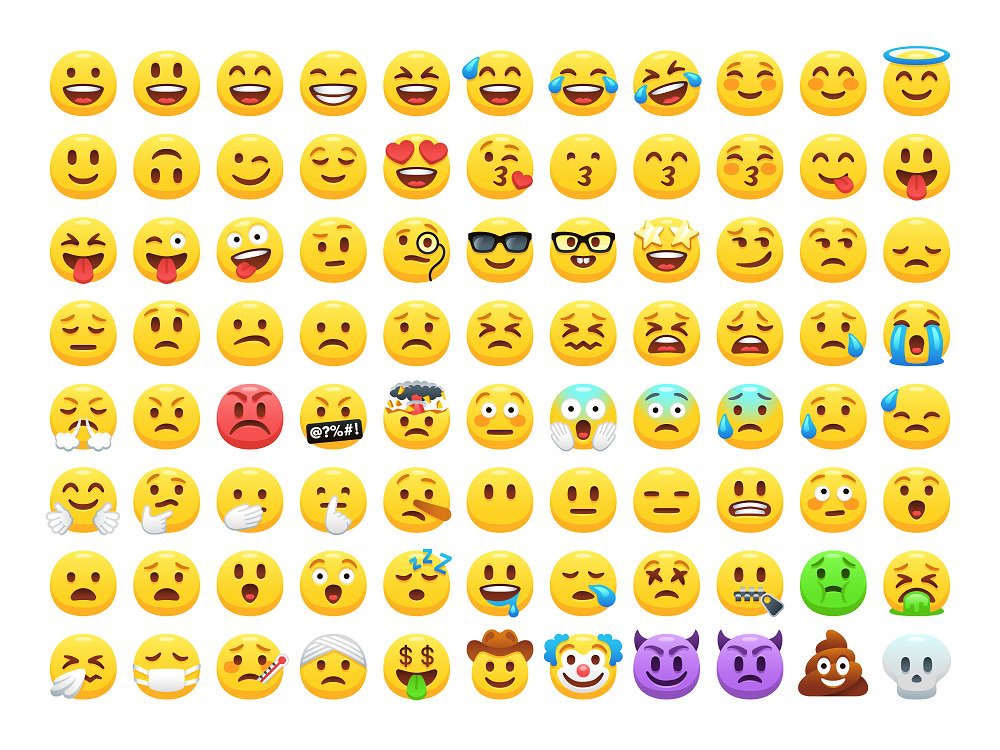 Used well in online negotiations can lead you to be able to claim more value from a negotiation
If used poorly…. Not a good idea, right?
How do you use them?
www.chrisbauman.com.au
https://www.washingtonpost.com/business/2020/04/23/offices-after-coronavirus/
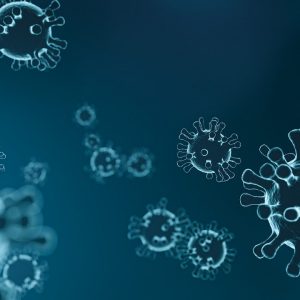 PrivacyTracking your mobile phone- business- governmentWhy do it?Yes or no?
www.chrisbauman.com.au
https://www.siliconrepublic.com/advice/switch-off-work-mode-how-to
Switching off after work
www.chrisbauman.com.au
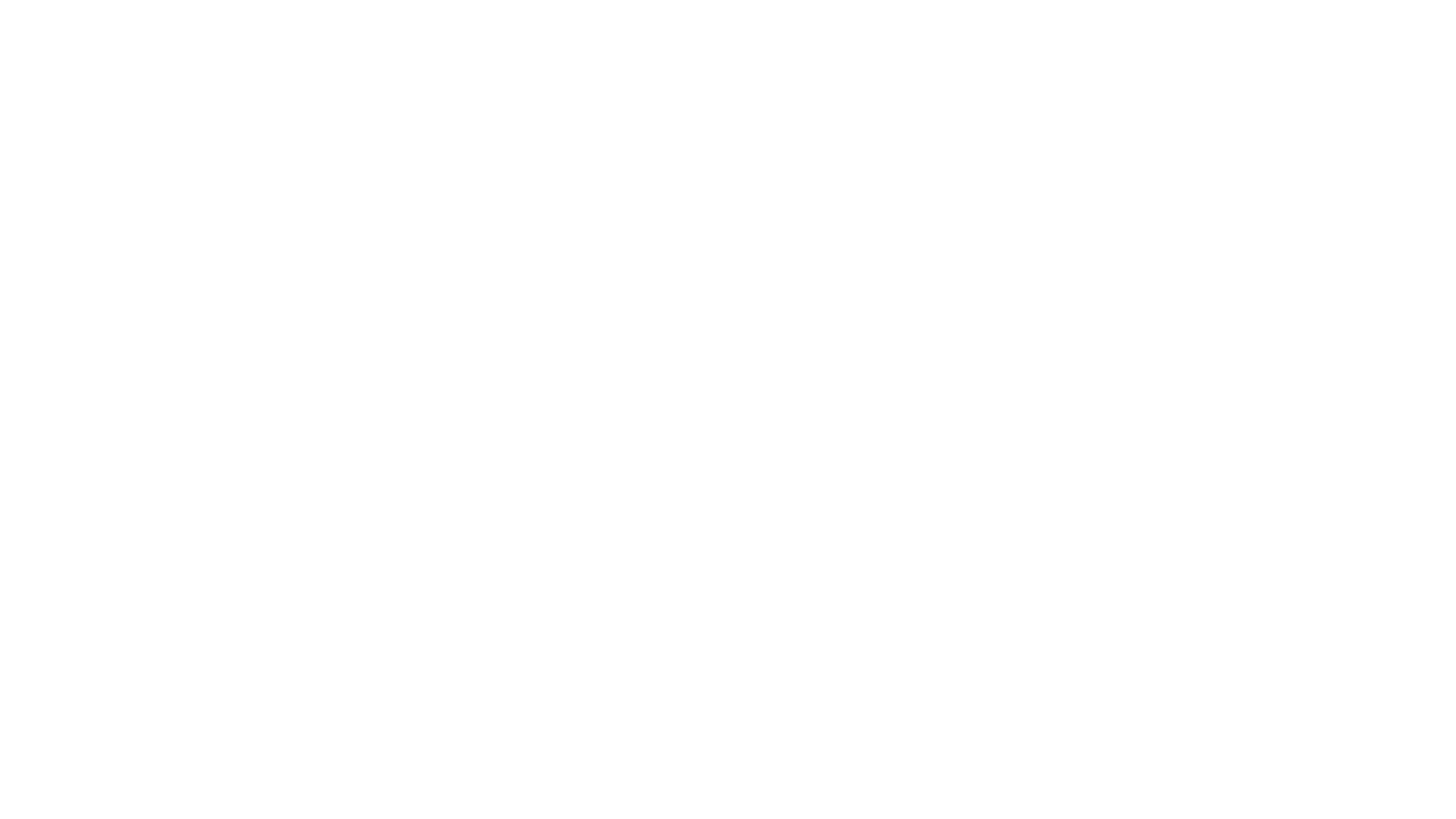 Communication is what makes a strong team
www.chrisbauman.com.au